Crossflatts Primary School Behaviour curriculum
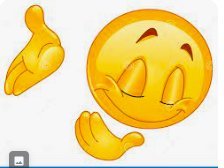 Week 3:  Transitions around school.
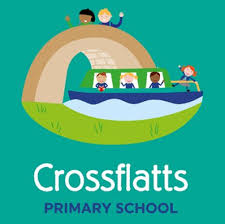 Recap : How have you been respectful this week?
Task: Turn and talk with a partner
Voice: Partner level voices
Time: 1 minute (30 seconds each)
Pupil closest to the classroom door goes first, below are some prompts to help you…GO!
Saying please and thank you
Talk kindly to other pupils
Holding doors for others
Say good morning / afternoon to adults
Respect others right to learn
Respect school property by looking after it
Value differences between people
Moving around school quietly and calmly as others are learning
Recap: Partner work - QUIZ
1. What are some of the reasons that entering the school the correct way? Why is this important?

2. At the end of the day, why is it important to be quiet?

3. How can you show manners at the start and end of the day? How will this help everybody?

4. Who is responsible for your belongings?

5. With your talk partner, reflect on what you will improve on when coming into school or leaving. Wait until asked to share with the class.
Transitioning between tasks in the classroom
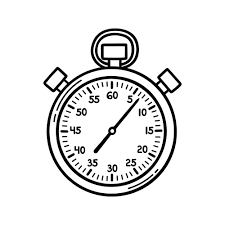 TRANSITION means change.
This lesson is all about changing between tasks and lessons. 
To transition correctly, we must:
Show fantastic walking – always! This allows us to be calm and respectful of all other members of our class. By keeping calm and quiet you are helping others and yourselves. 
Make sure your desk and the floor around you  is tidy and you are ready for the new learning on time.
Your voice is off, this keeps everyone safe and allows everyone to hear the adult’s instruction. 
If everyone does this, it will save you time, allow more learning time and increases your chance of being successful!
Why?
At Crossflatts Primary School, we care about every second of your time in school and want you ready at all times to begin your learning.
Transitioning correctly, with good manners and calmly saves time for learning and also gets you in the right mindset to start your learning that day – this will help YOU to be successful that day. 
It shows you care about your own learning, your own success and proves you are respectful, responsible and safe and you care about our school family.
If the classroom is tidy, it will make it safer for everyone. 
If we let you off, we let you down as it would mean that we do not have belief in your potential.
Activity – Quick, but calm…
Pretend you are getting  yourselves ready for a new lesson or break time.
You are racing against the clock - Can you set a new ‘class best’ in transitioning, this means a quick time, but also showing the correct behaviours. 
Record this time, this is now your time to beat.
Can you keep your voice down whilst being quick and show you are able to be safe?
Is the area around you and the floor today?
Are you showing you are ready for your new learning or activity?
Did you manage to stay calm and transition correctly?
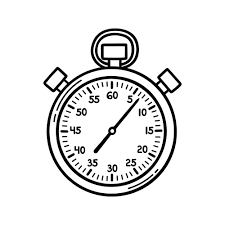